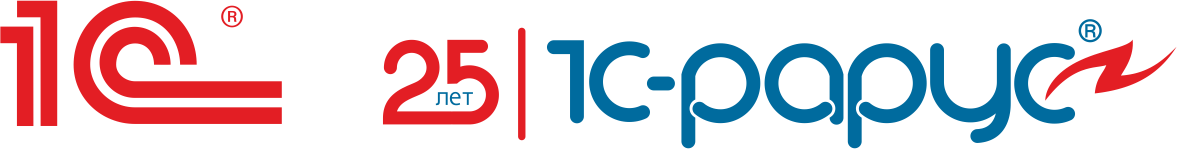 Электронные трудовые книжки - практика сдачи новой отчетности, оформление в "1С:Зарплата и управление персоналом"
8 апреля 2020
Результаты отчетной кампании
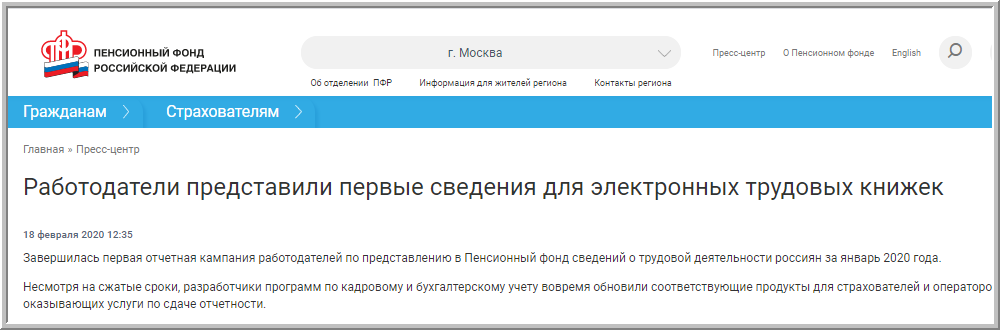 Очередной отчет о кадровых мероприятиях марта 2020 годанеобходимо представить до 15.04.2020
2
Учет трудовой деятельности
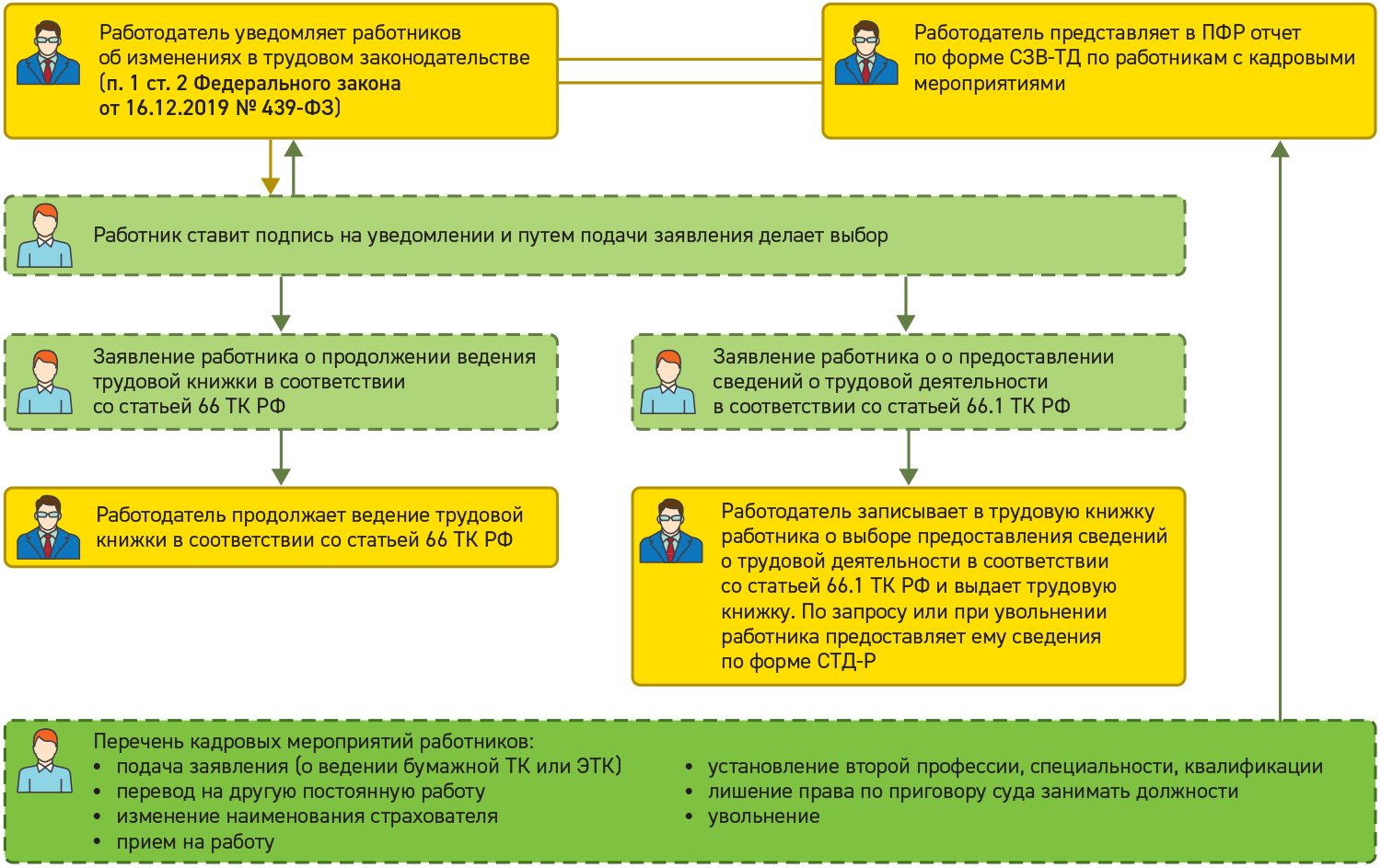 текст
3
Взаимодействие с ПФ РФ
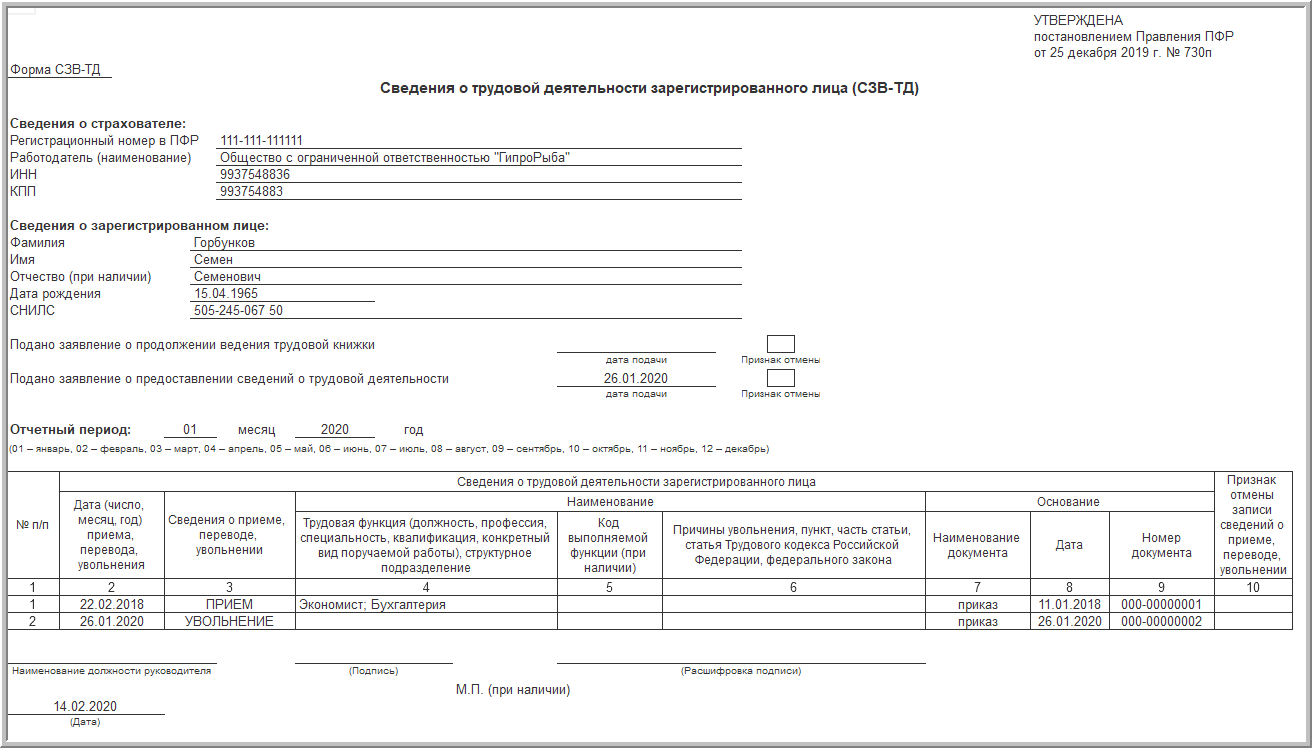 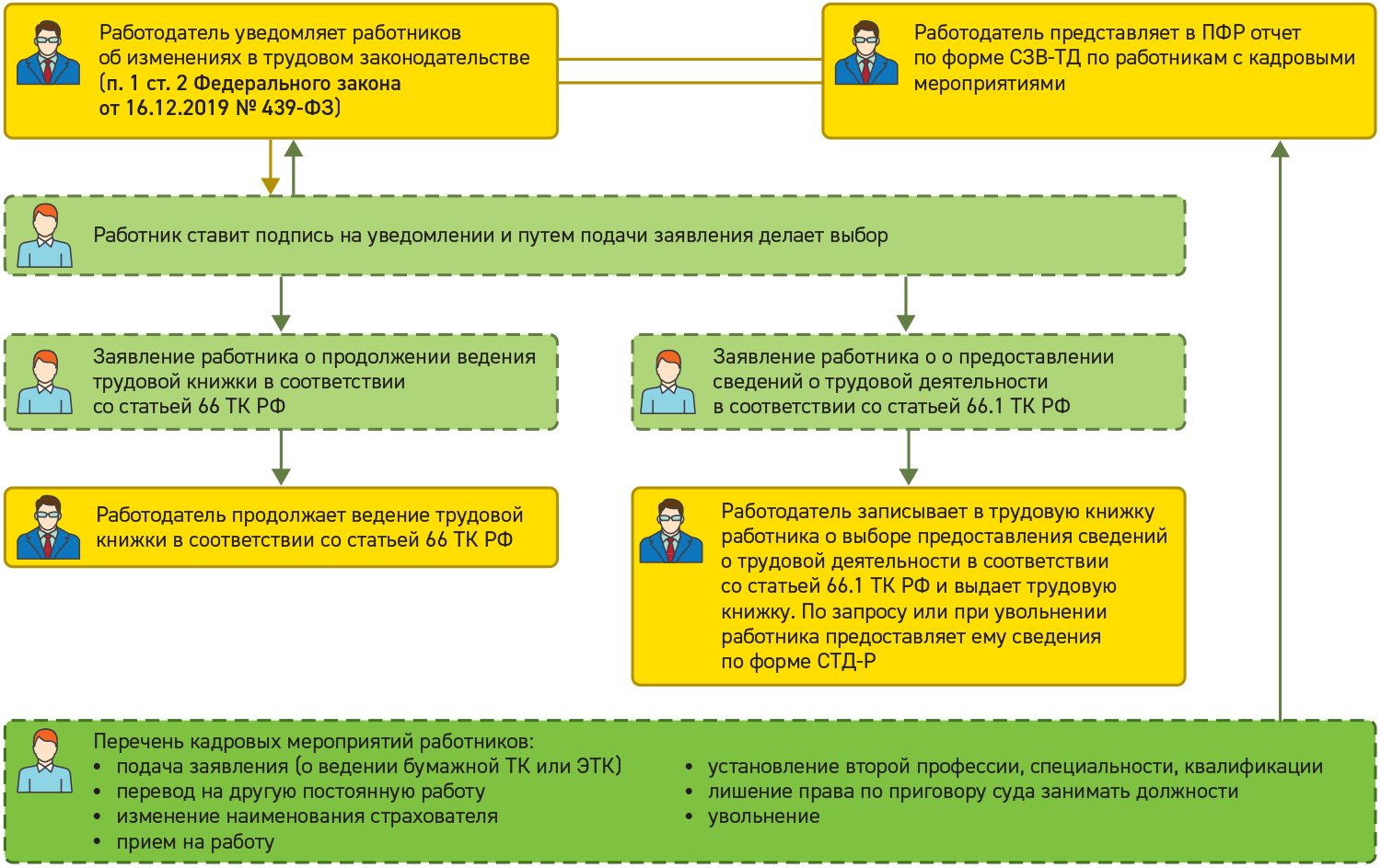 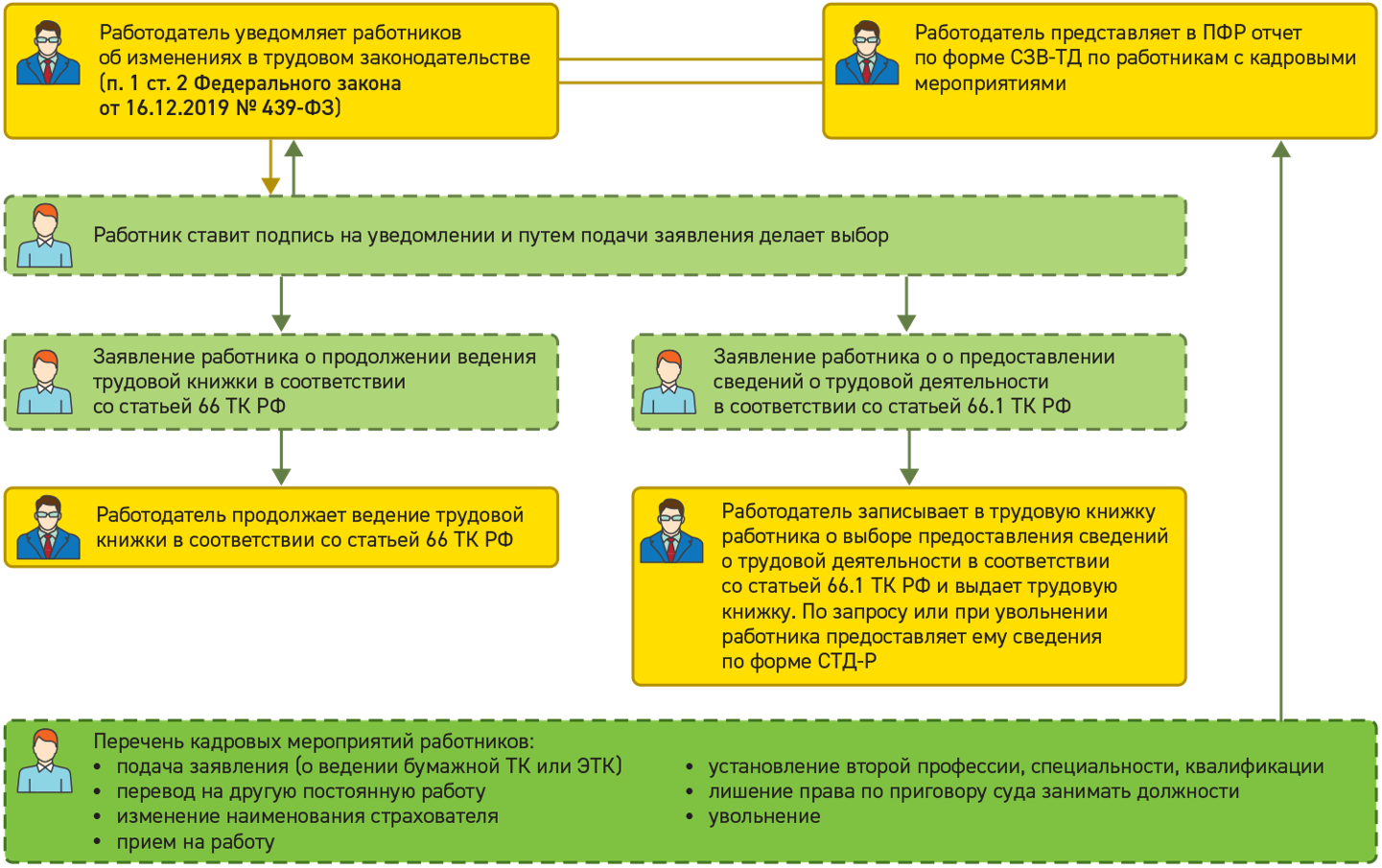 4
Бланк формы СЗВ-ТД утвержден постановлением Правления ПФРот 25.12.2019 № 730п.
СЗВ-ТД
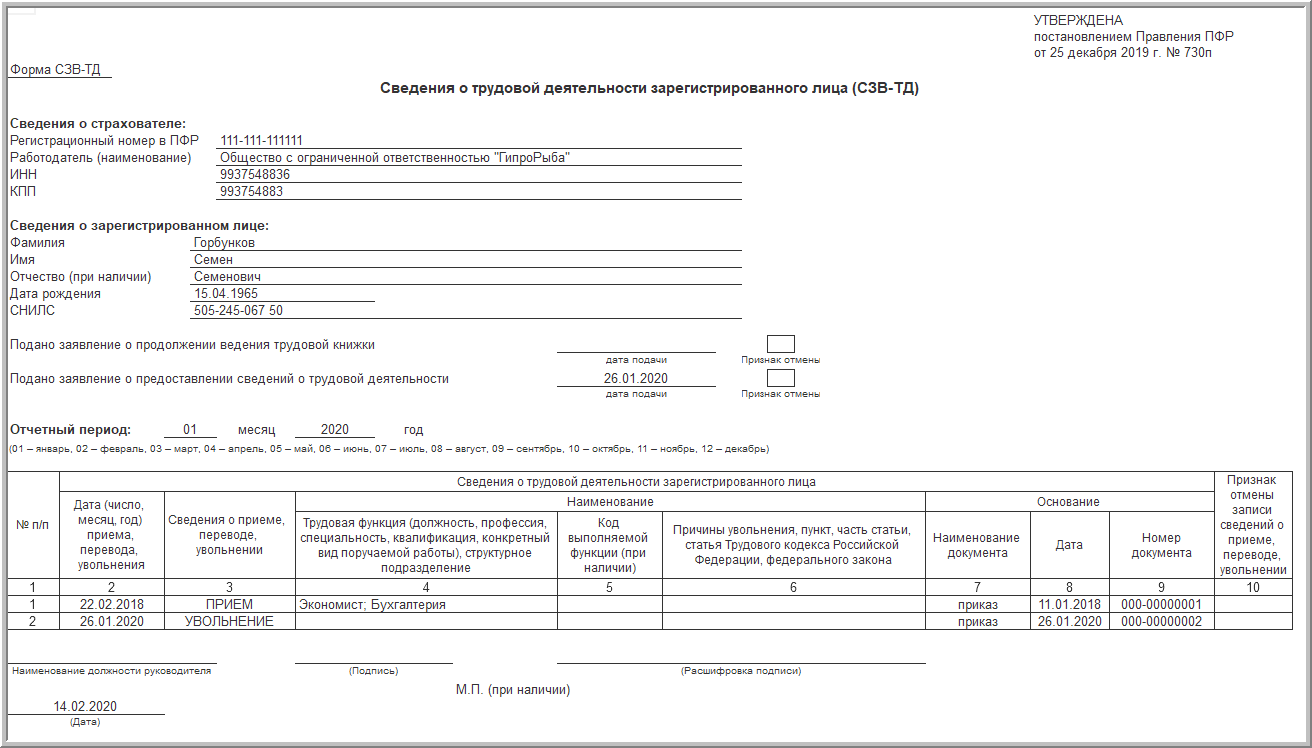 5
Заполнение СЗВ-ТД
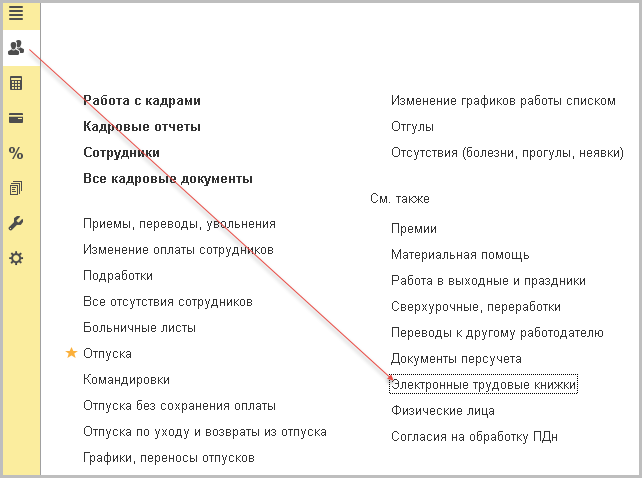 6
Заполнение СЗВ-ТД
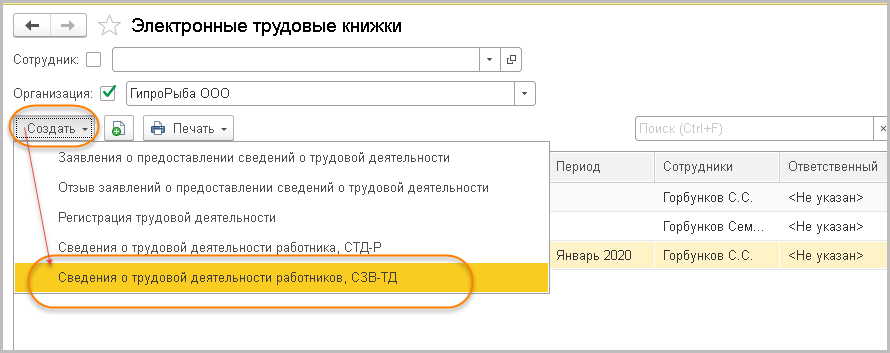 7
Регистрация мероприятий документами: Прием на работу
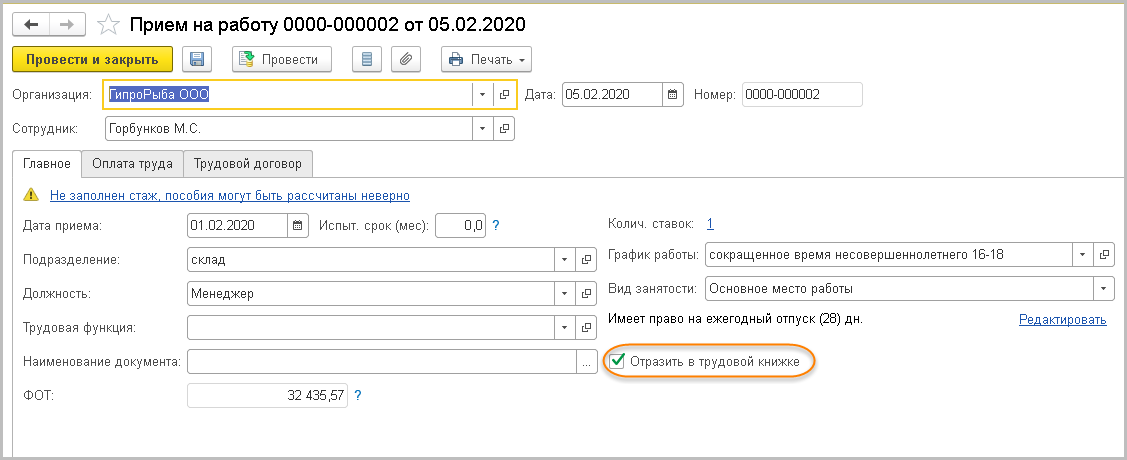 8
Регистрация мероприятий документами: Кадровый перевод
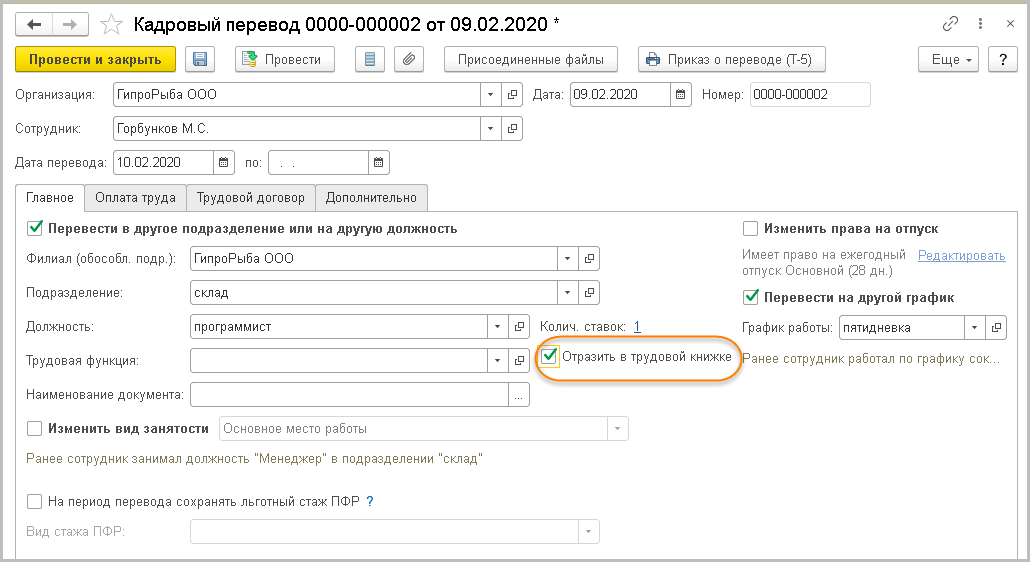 9
Регистрация мероприятий документами: Перемещение в другое подразделение
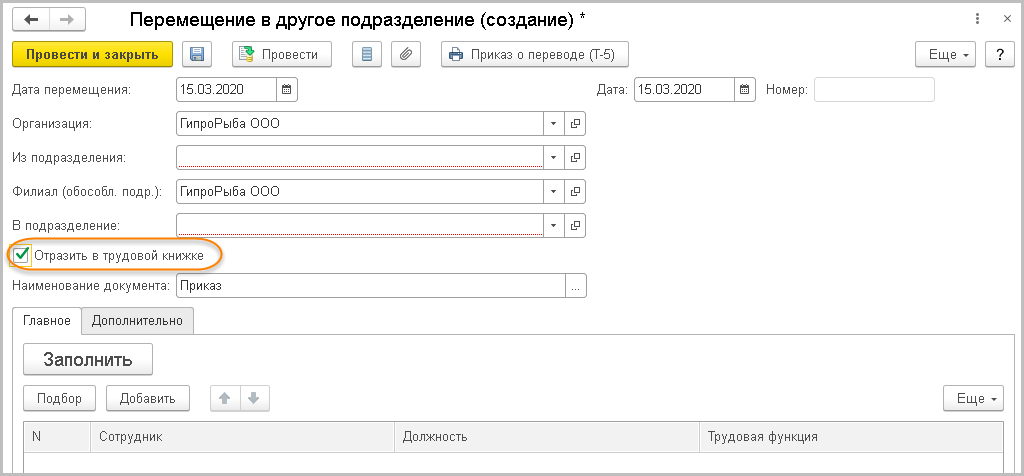 10
Регистрация мероприятий документами: Увольнение
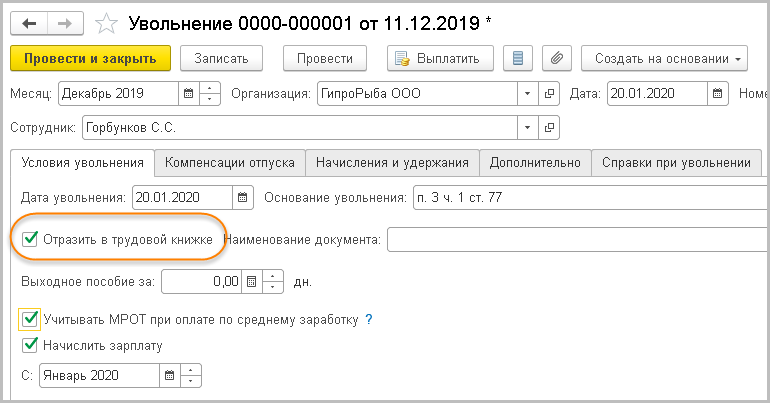 11
Регистрация мероприятий документами: Регистрация трудовой деятельности
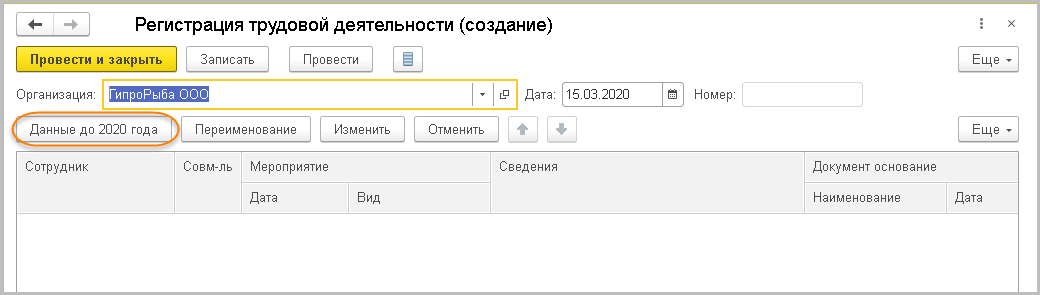 12
Регистрация мероприятий документами: Регистрация трудовой деятельности
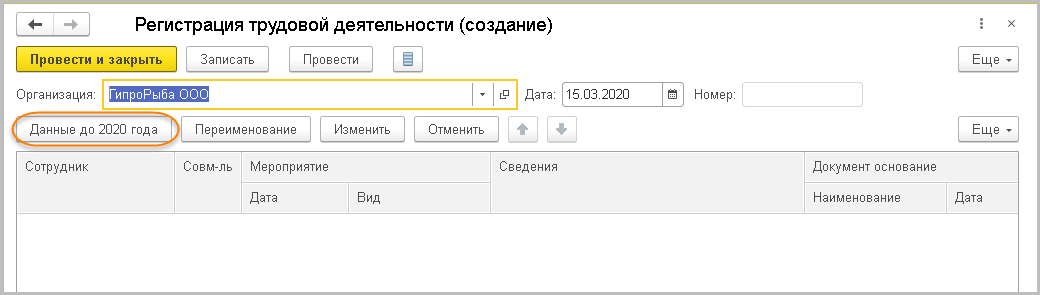 текст
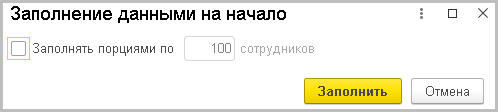 13
Регистрация мероприятий документами: Регистрация трудовой деятельности
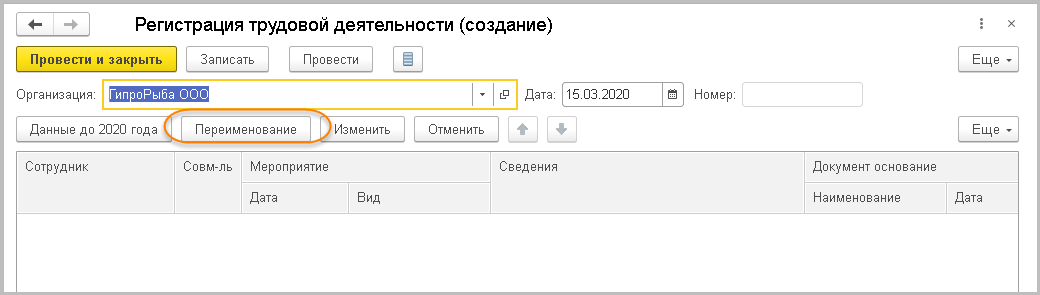 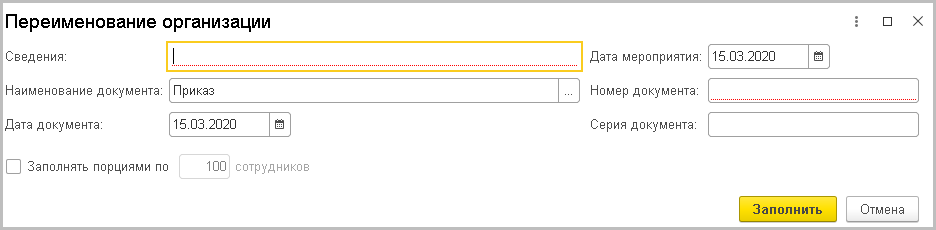 14
Регистрация мероприятий документами: Регистрация трудовой деятельности
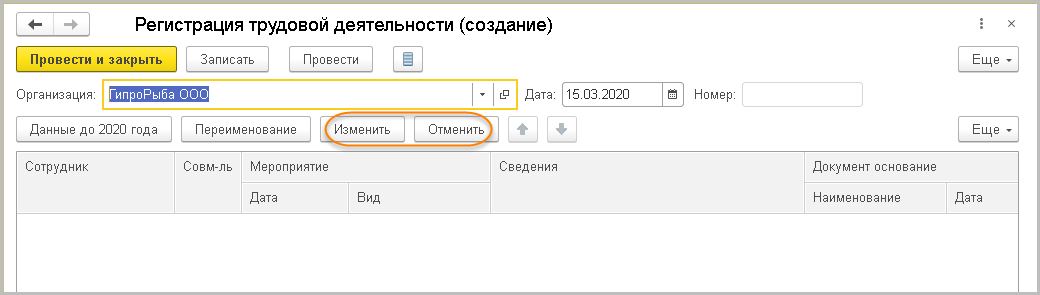 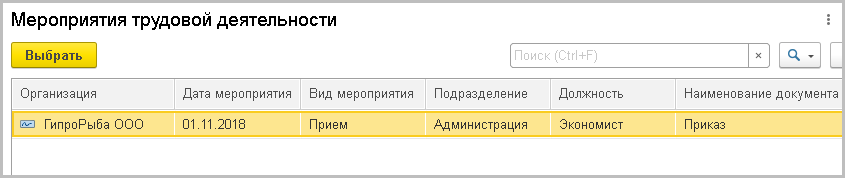 15
Заполнение СЗВ-ТД
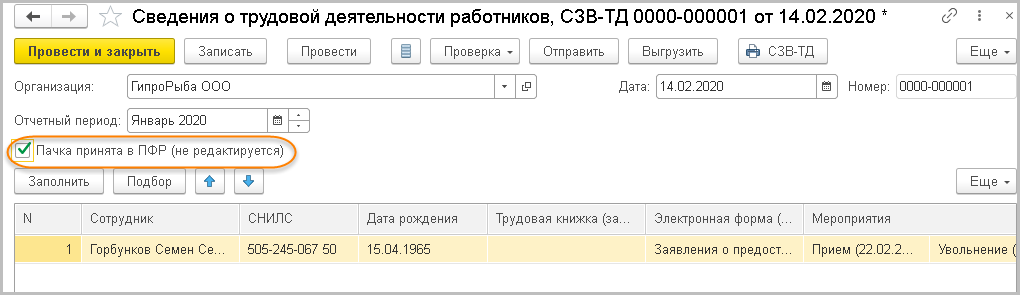 16
Заполнение СЗВ-ТД
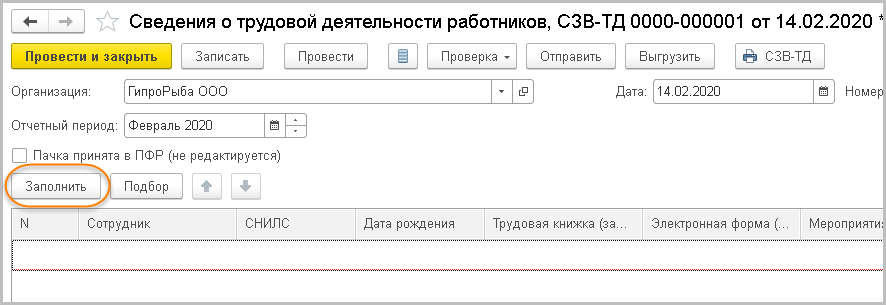 текст
17
Предотвращение случайных изменений сведений о переданных в ПФР мероприятиях
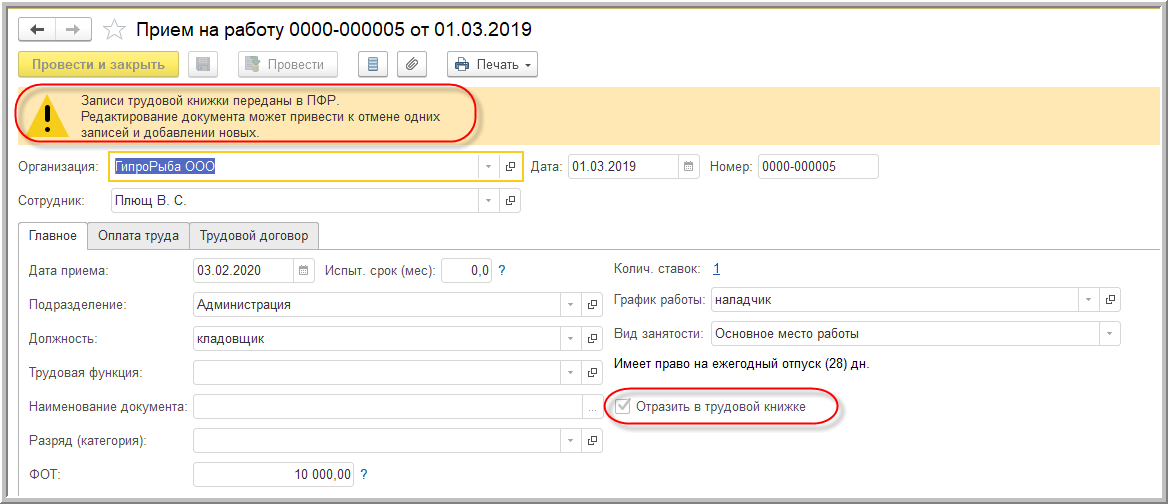 18
Предотвращение случайных изменений сведений о переданных в ПФР мероприятиях
текст
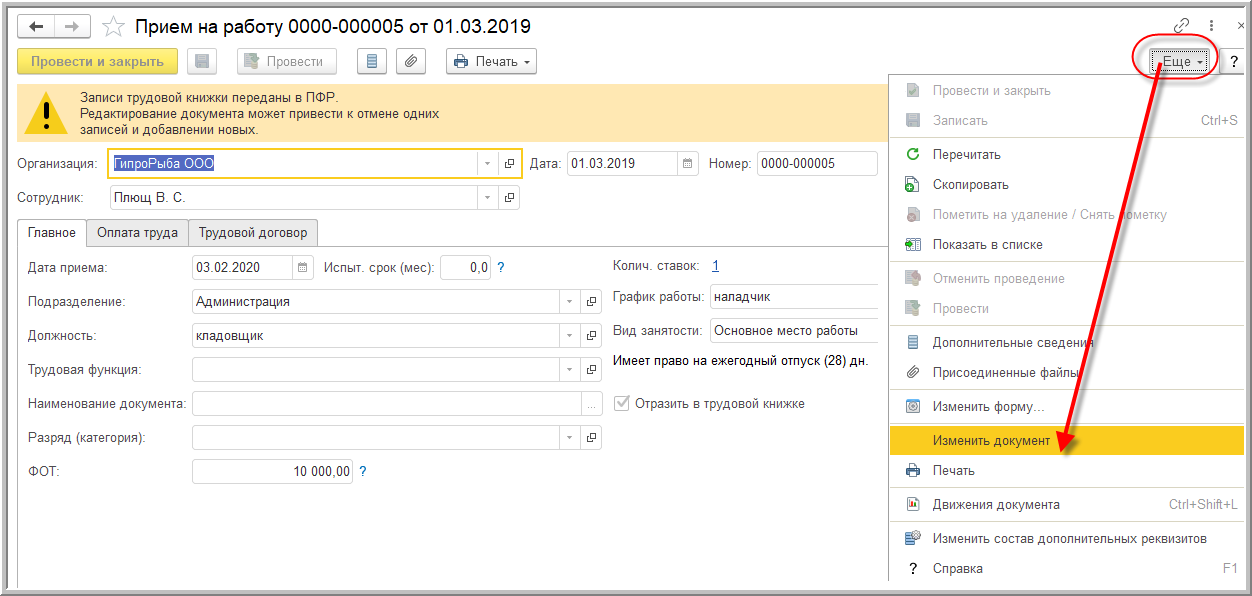 19
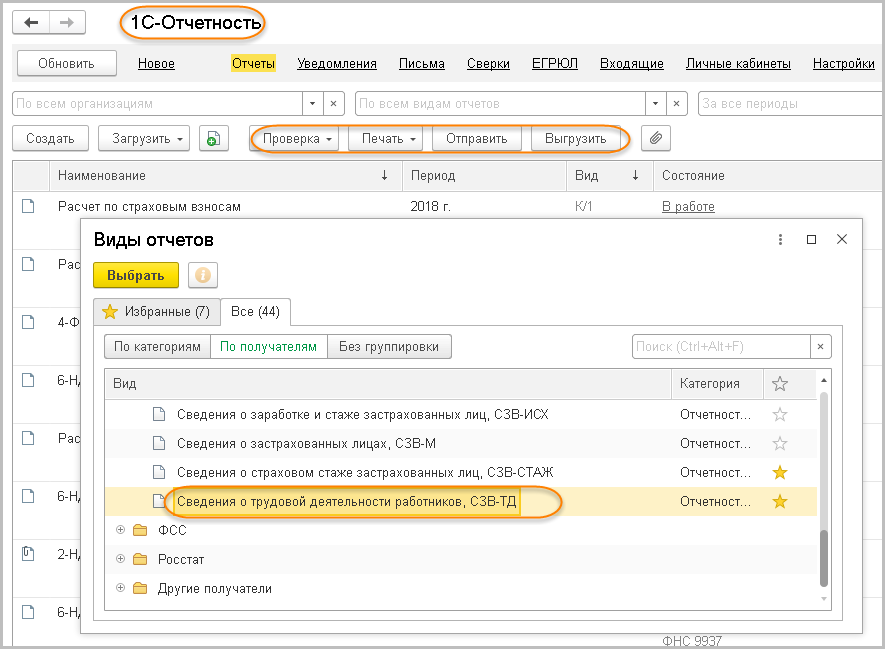 Отправка отчета в ПФ РФ
20
Взаимодействие с сотрудниками
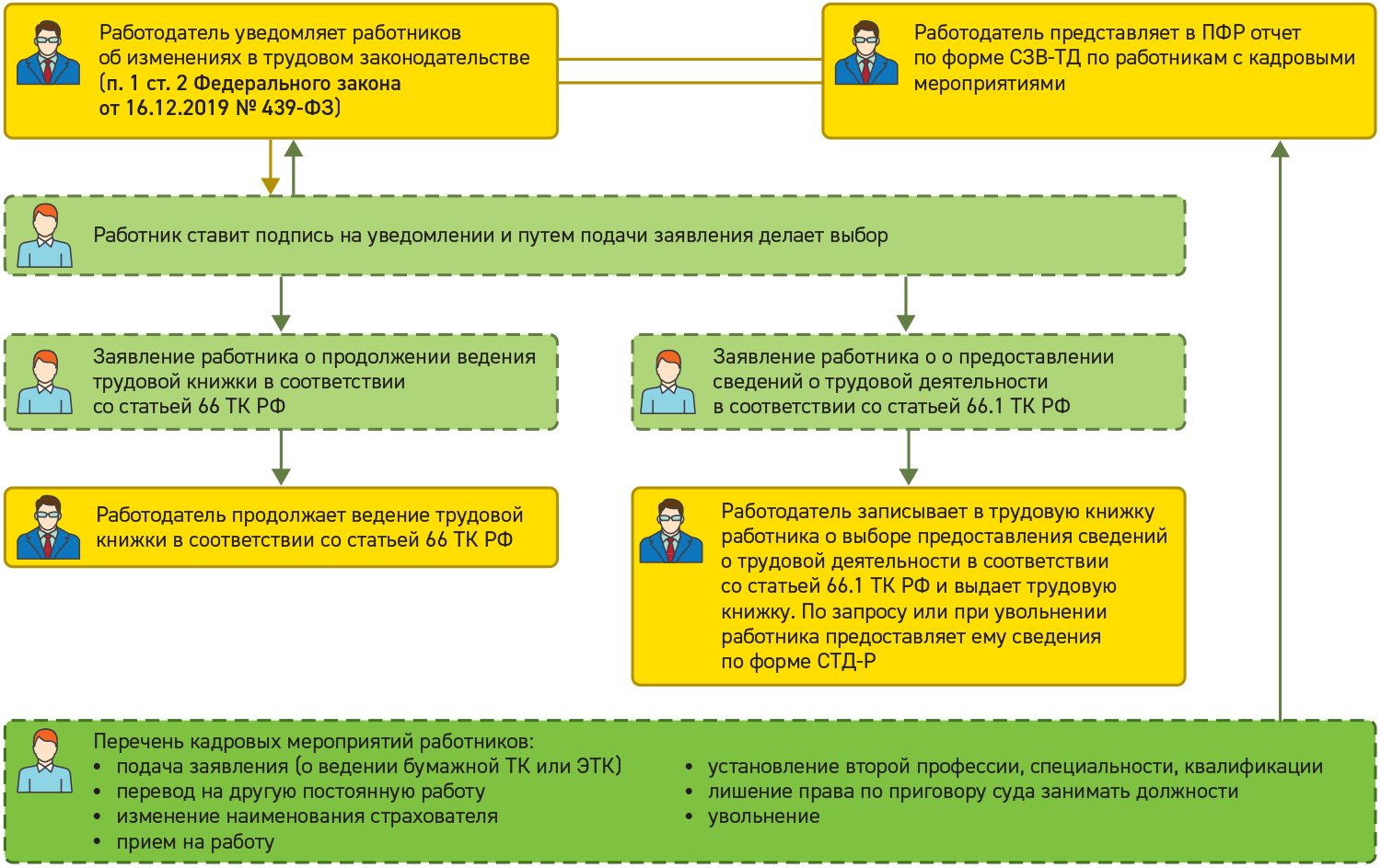 текст
21
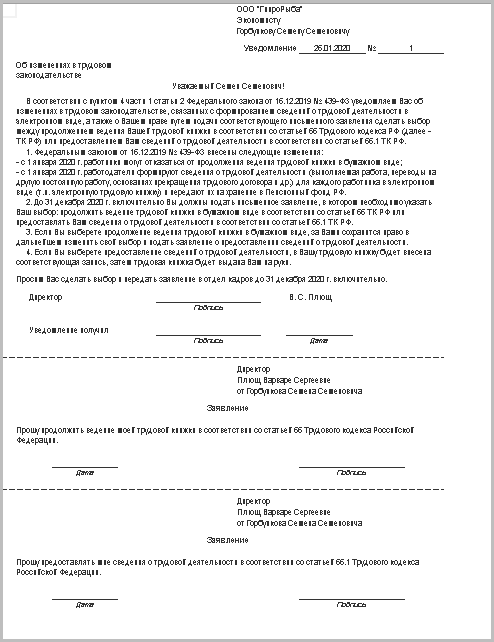 Взаимодействие с сотрудниками
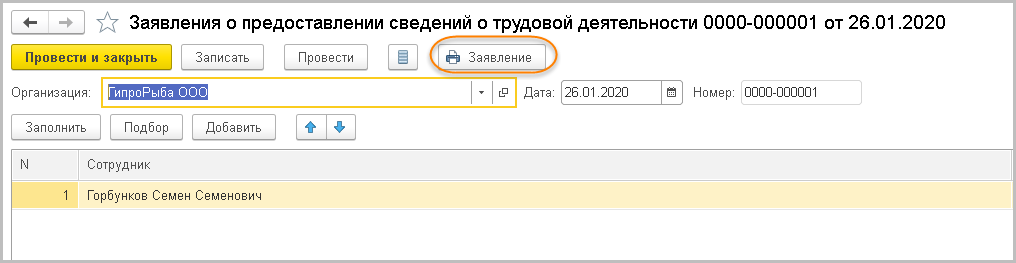 22
Взаимодействие с сотрудниками
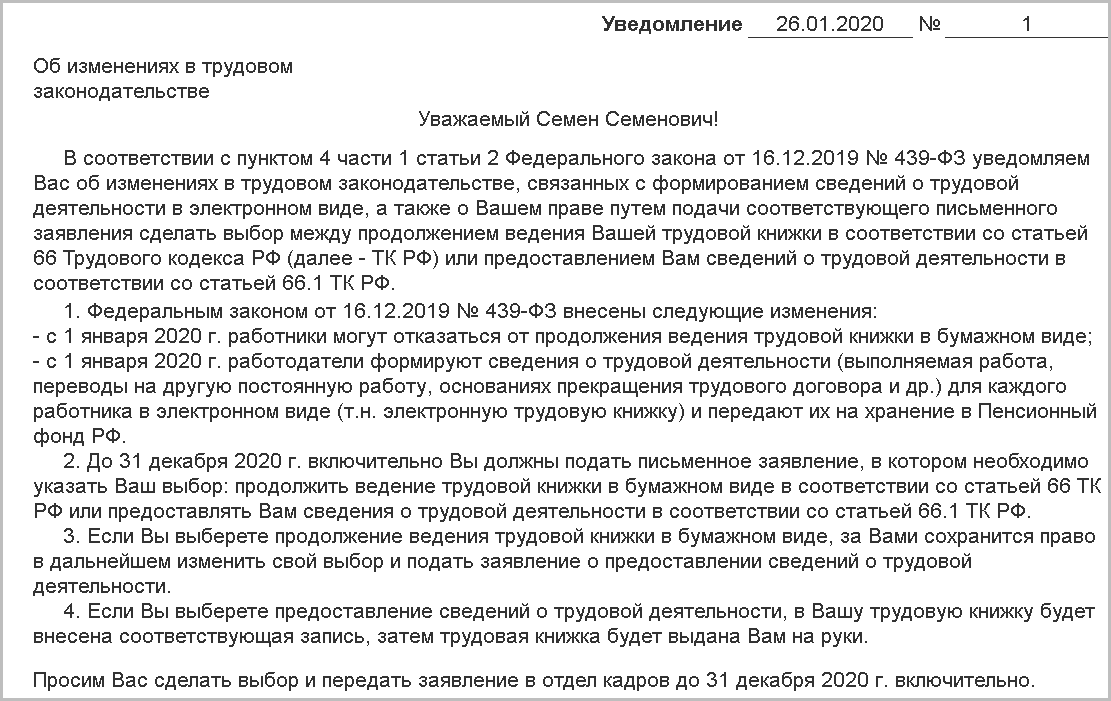 23
Взаимодействие с сотрудниками
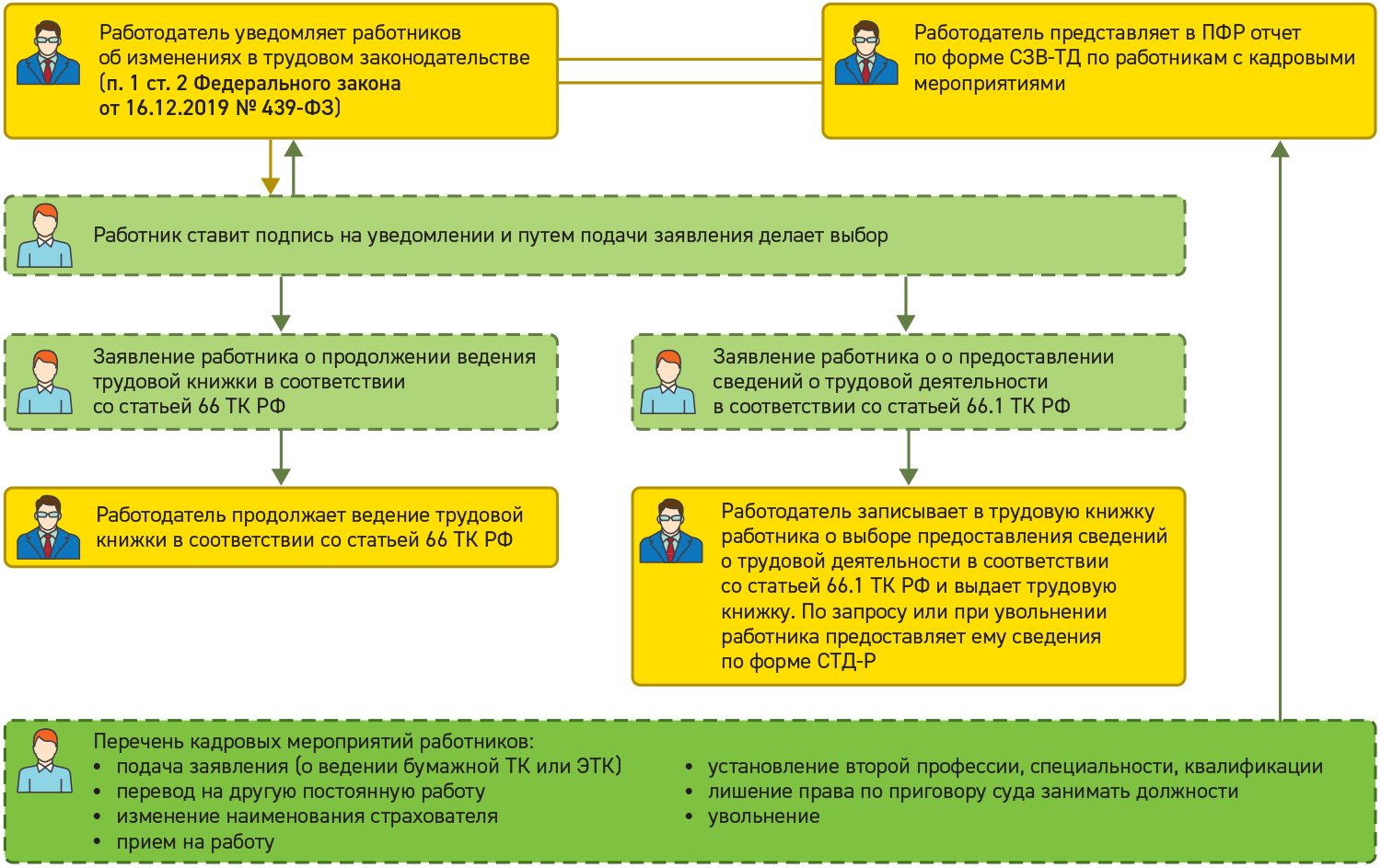 24
Регистрация заявлений
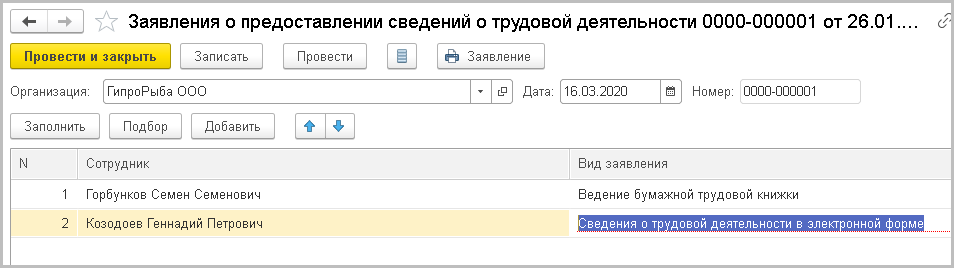 25
Взаимодействие с сотрудниками
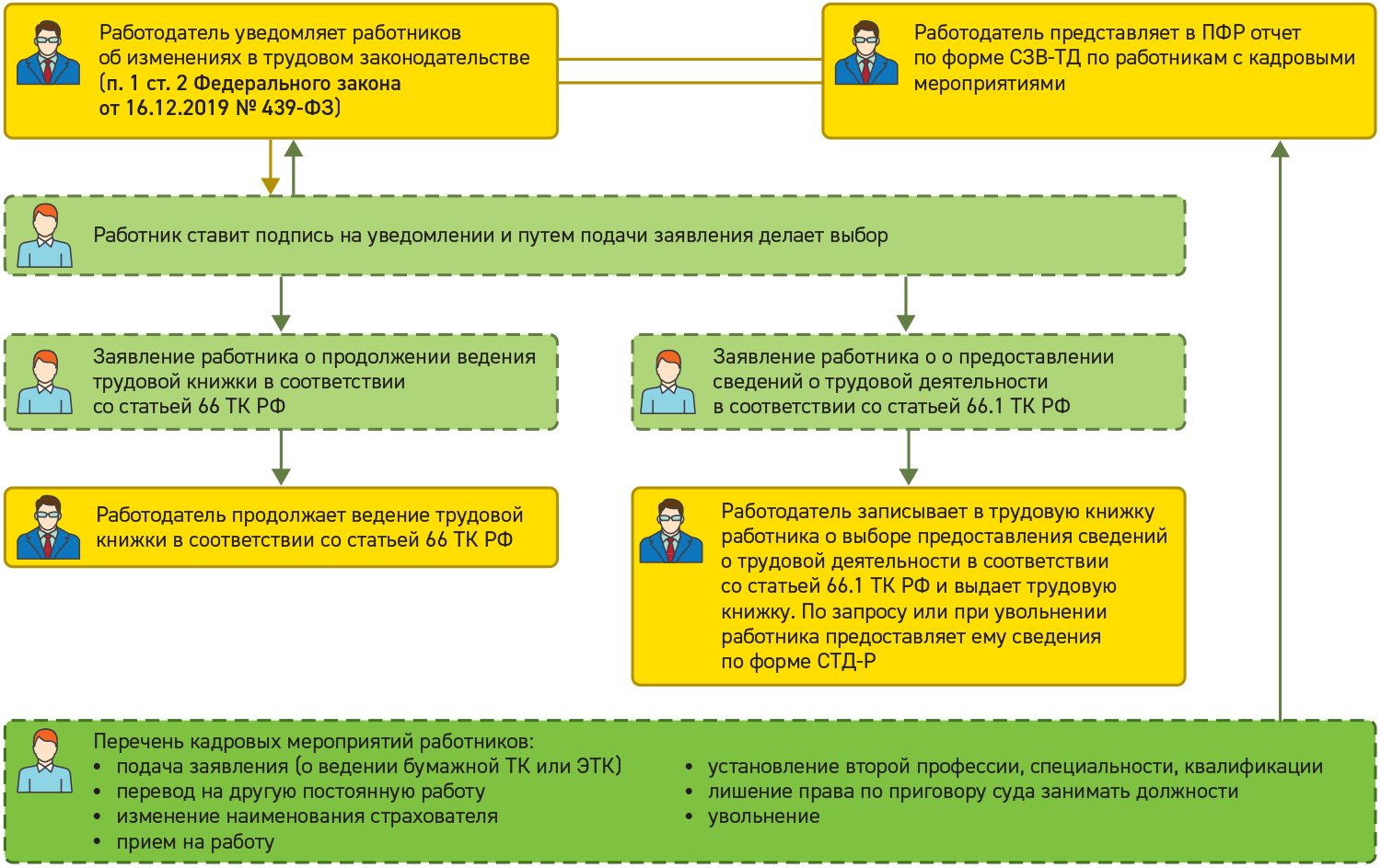 26
Взаимодействие с сотрудниками
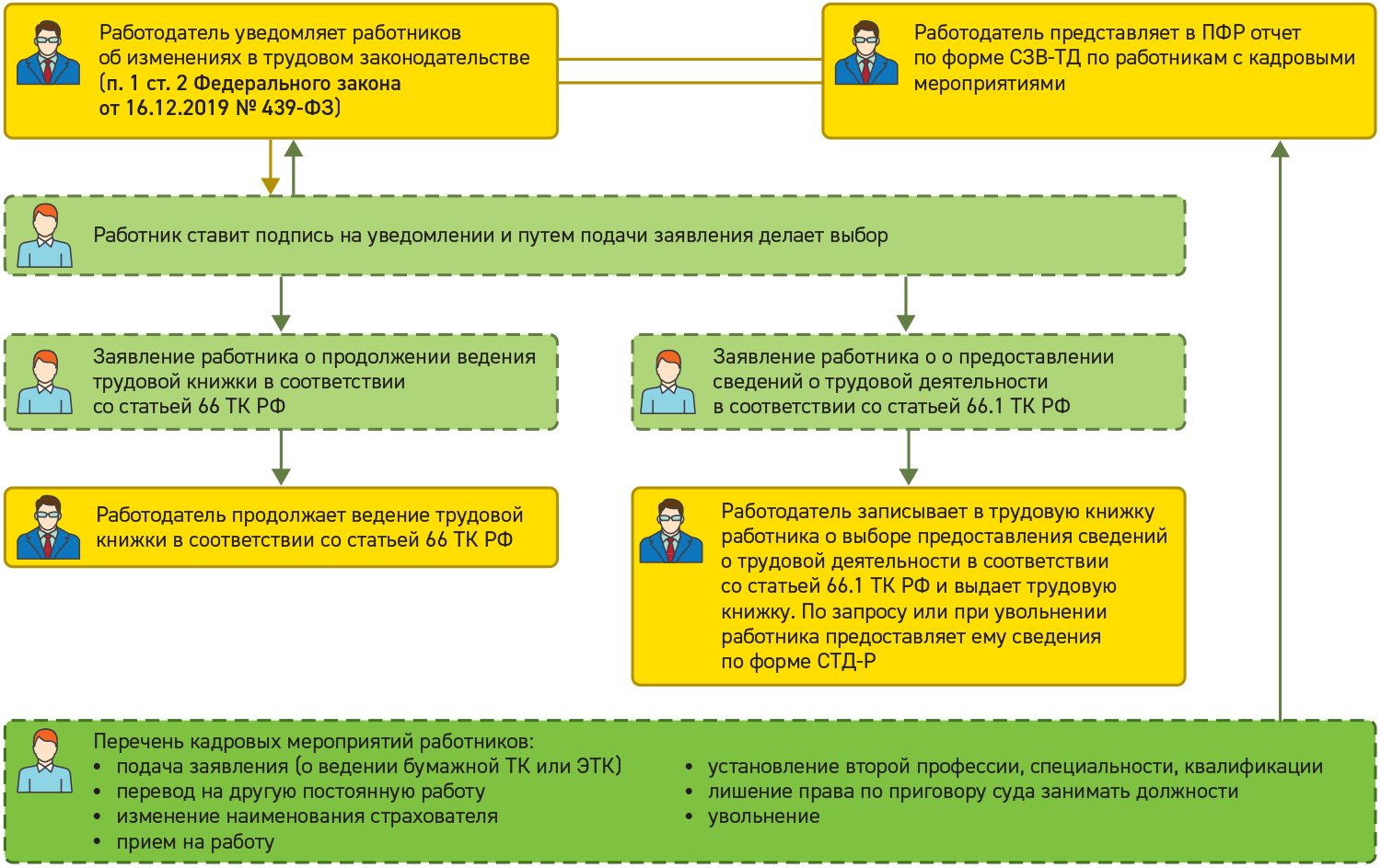 27
Регистрация отзыва заявлений
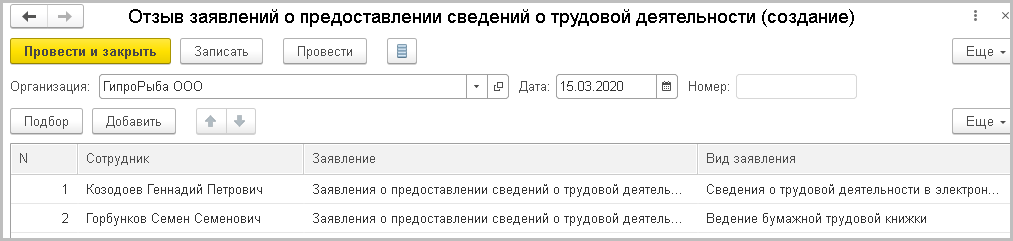 28
Предоставление сведений о трудовой деятельности в соответствии со статьей 66.1 ТК РФ(СТД-Р)
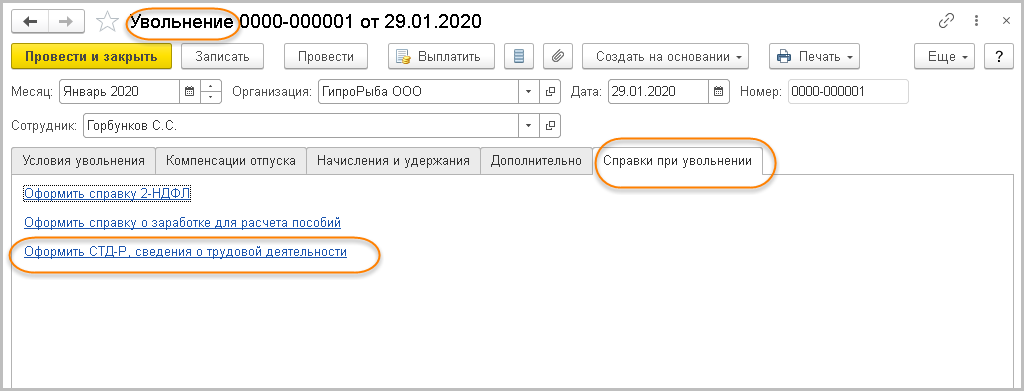 29
Бланк формы СТД-Р утвержден Минтрудом России приказом от 20.01.2020 № 23н. Документ зарегистрирован Минюстом и официально опубликован 25.02.2020. Приказ вступил в силу 07.03.2020.
СТД-Р
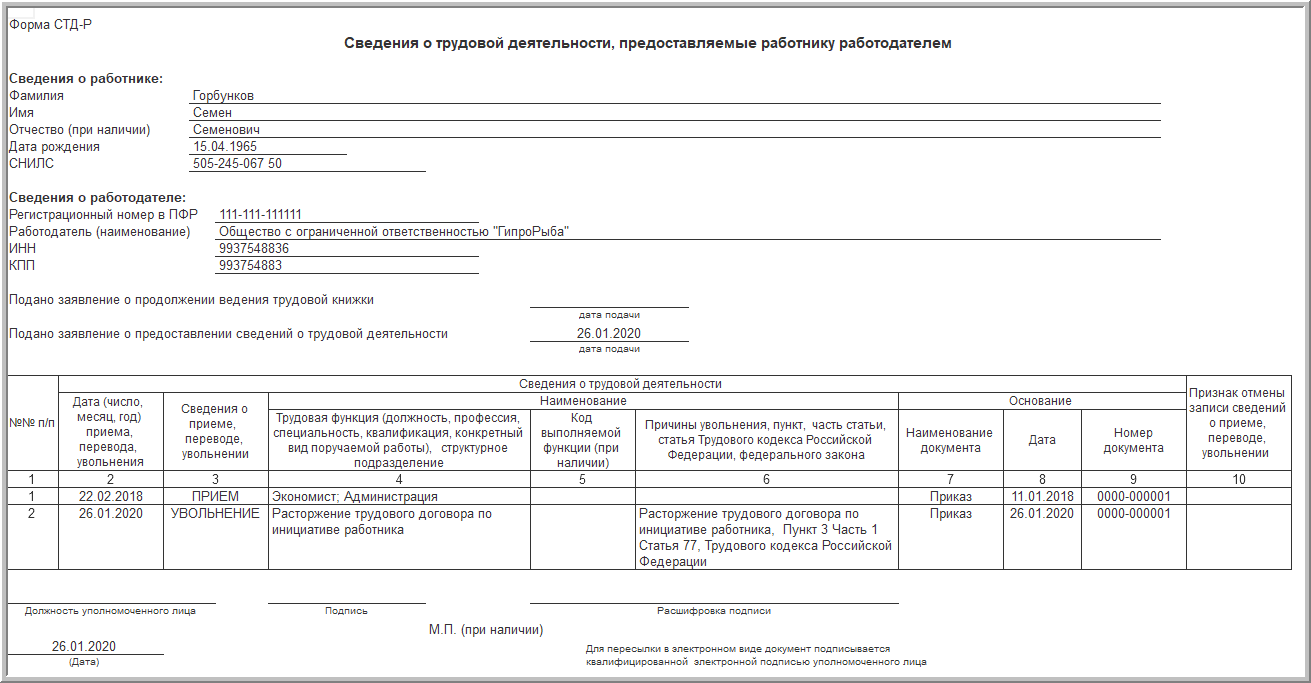 30
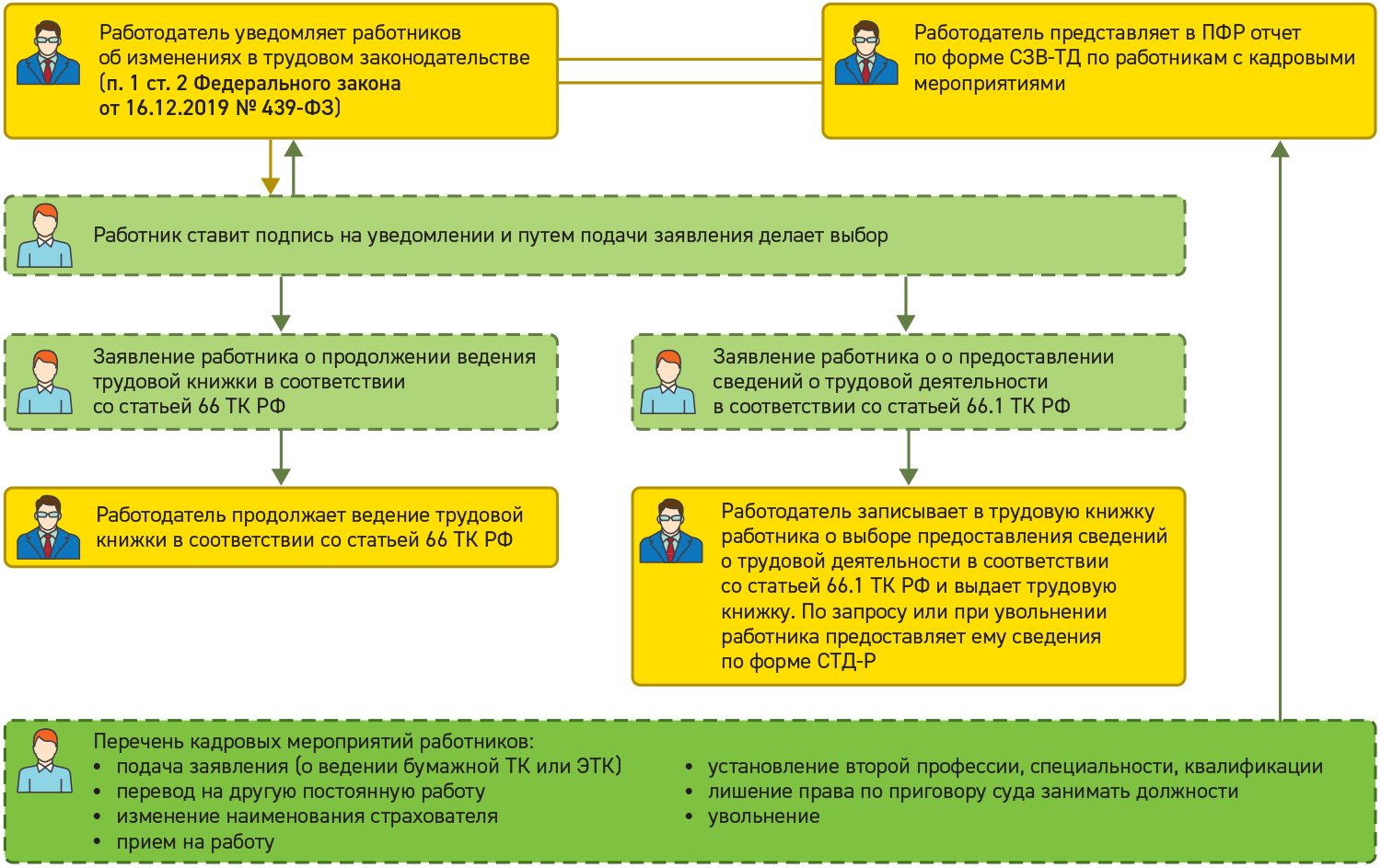 31
Контроль заявлений работников
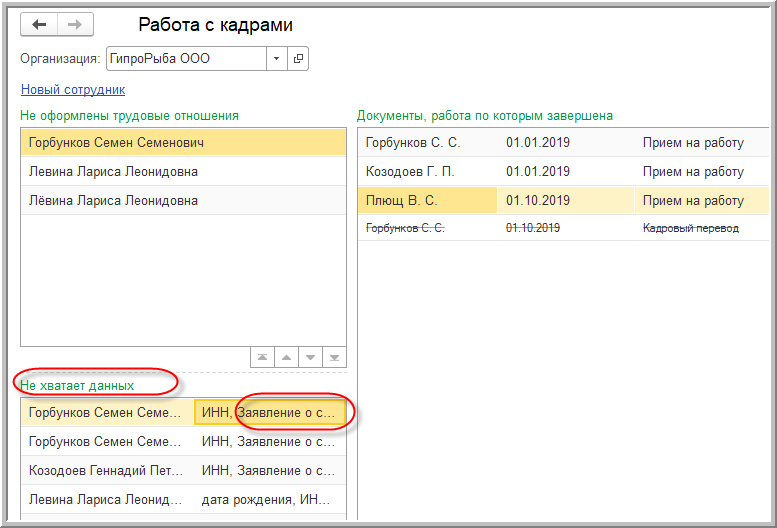 32
Своевременное обновление программ
Следите за обновлениями

При обновлении существующей базы на версию 3.1.10.349 анализируются уже зарегистрированные в ней СЗВ-ТД. 

Если среди мероприятий есть такие, которые были внесены в СЗВ-ТД вручную, то по ним автоматически создается документ "Регистрация трудовой деятельности".
33
Благодарим за внимание!
34